Accepting 2024 NJ FE Hub Statewide Advisory Committee Applications Now!
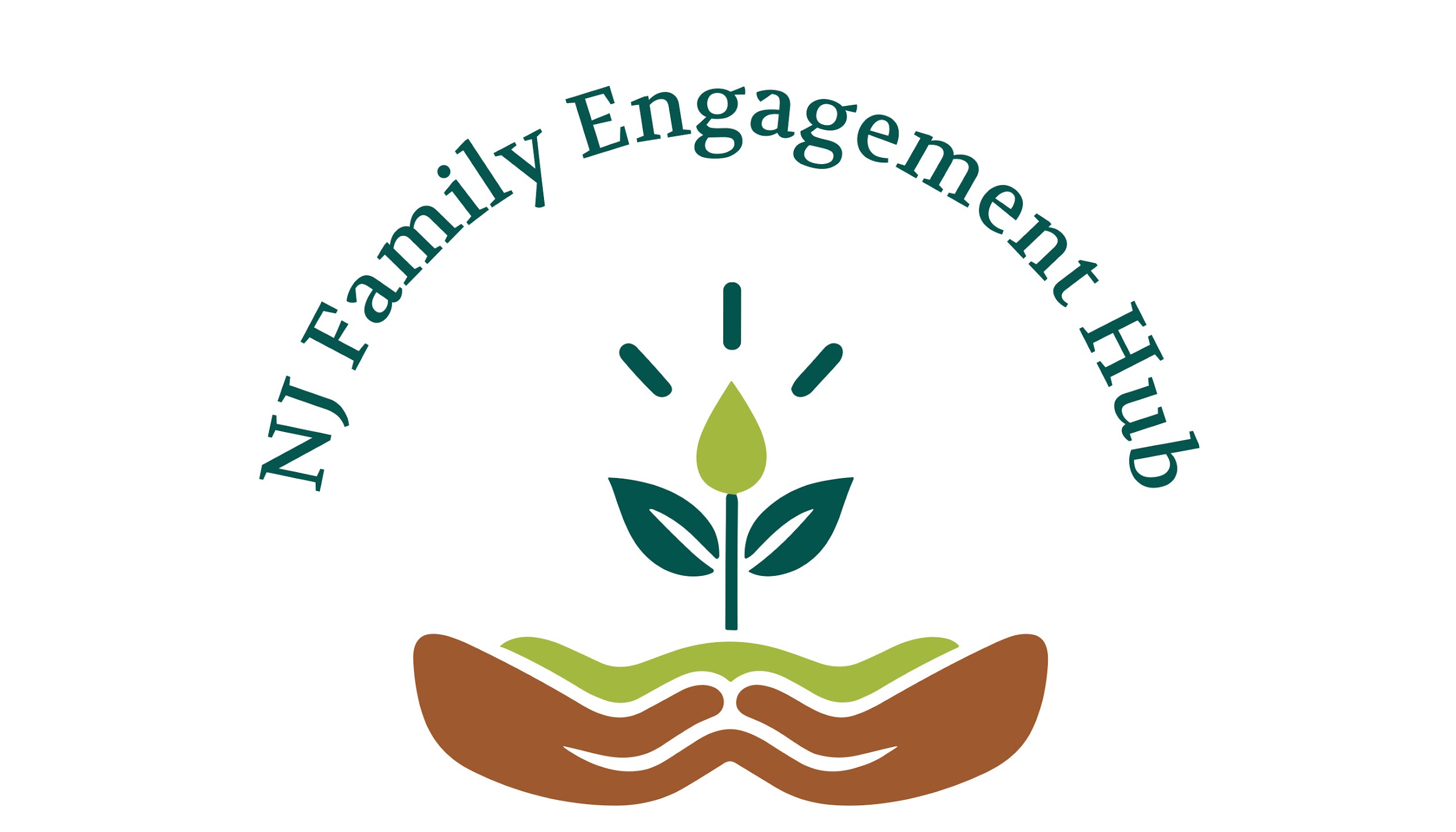 We are now recruiting a diverse group of New Jersey parents and caregivers of New Jersey children from birth to grade 12 to be members of our advisory committee beginning in April 2024!

Visit our website (www.njfehub.org) to access the application and read more about our Statewide Advisory Committee. The application is available in English and Spanish.

Applications submissions Ongoing.
[Speaker Notes: https://ohiofamiliesengage.osu.edu/state-advisory-council/]
¡Aceptando aplicaciones del Comité Asesor Estatal de NJ FE Hub 2024 ahora!
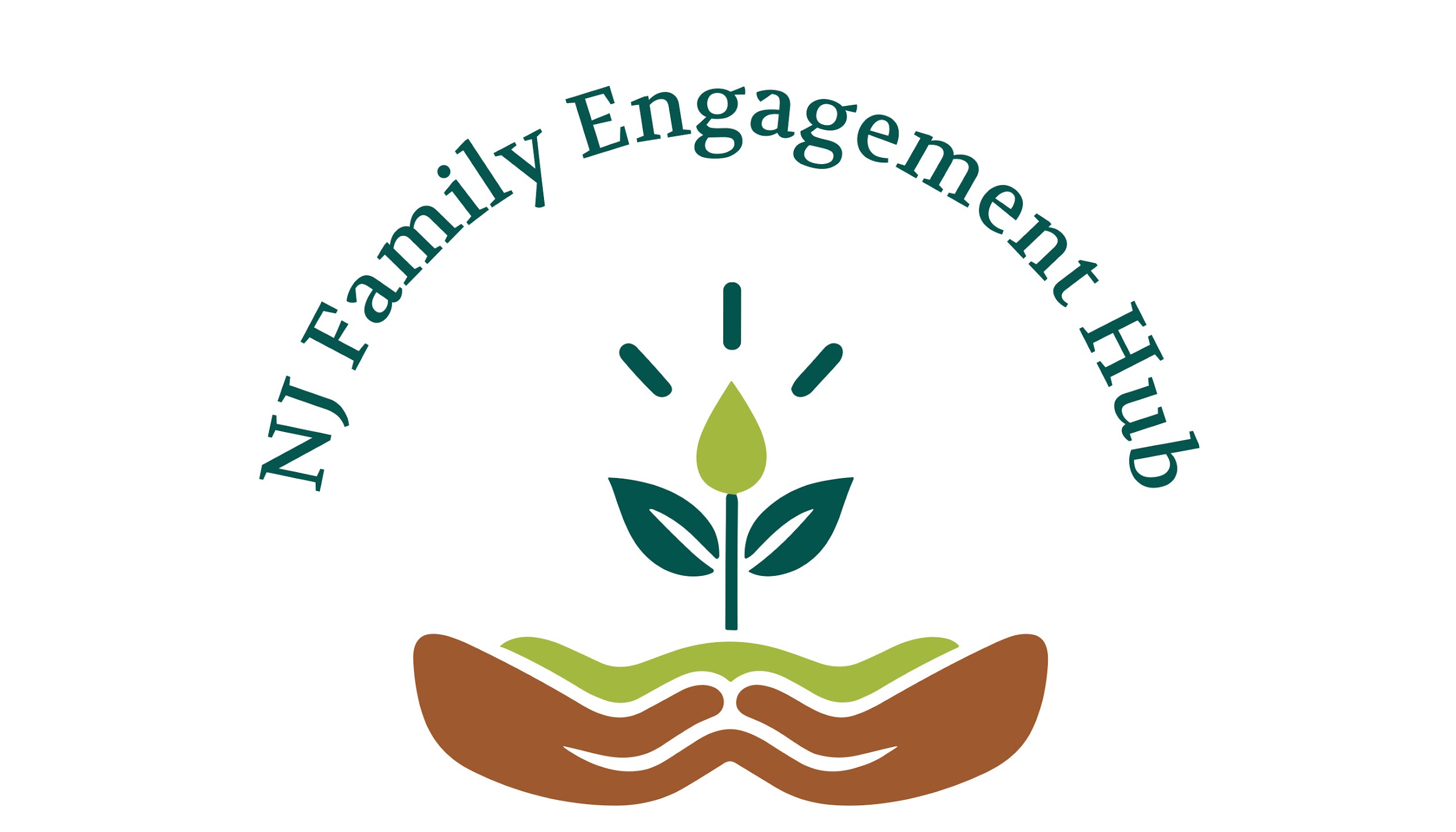 ¡Ahora estamos reclutando a un grupo diverso de padres y cuidadores de niños de Nueva Jersey desde el nacimiento hasta el grado 12 para que sean miembros de nuestro comité asesor a partir de abril de 2024!
Visite nuestro sitio web (www.njfehub.org) para acceder a la aplicación y leer más sobre nuestro Comité Asesor Estatal. La aplicación está disponible en inglés y español.

Las solicitudes deben presentarse En Curso.
[Speaker Notes: https://ohiofamiliesengage.osu.edu/state-advisory-council/]